Effects of COVID-19 lockdowns on fine particulate matter concentrations
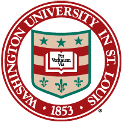 Melanie S. Hammer

Aaron van Donkelaar, Randall V. Martin, Erin E. McDuffie

Alexei Lyapustin (GSFC), Andrew M. Sayer (GSFC), N. Christina Hsu (GSFC), Robert C. Levy (GSFC), Michael J. Garay (JPL), Olga V. Kalashnikova (JPL), and Ralph A. Kahn (GSFC)
AC-VC Topical Seminar on “Covid-19 impact: what can be learnt from satellite observations and the emission changes?”

June 13, 2021
What was the impact of COVID-19 lockdowns on PM2.5 concentrations?
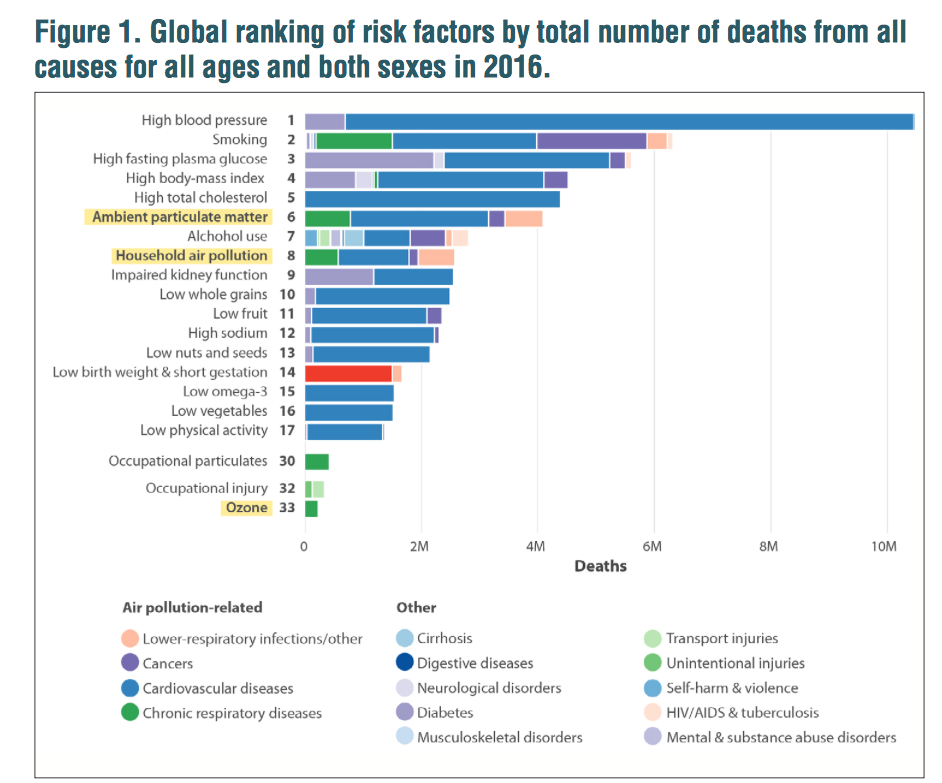 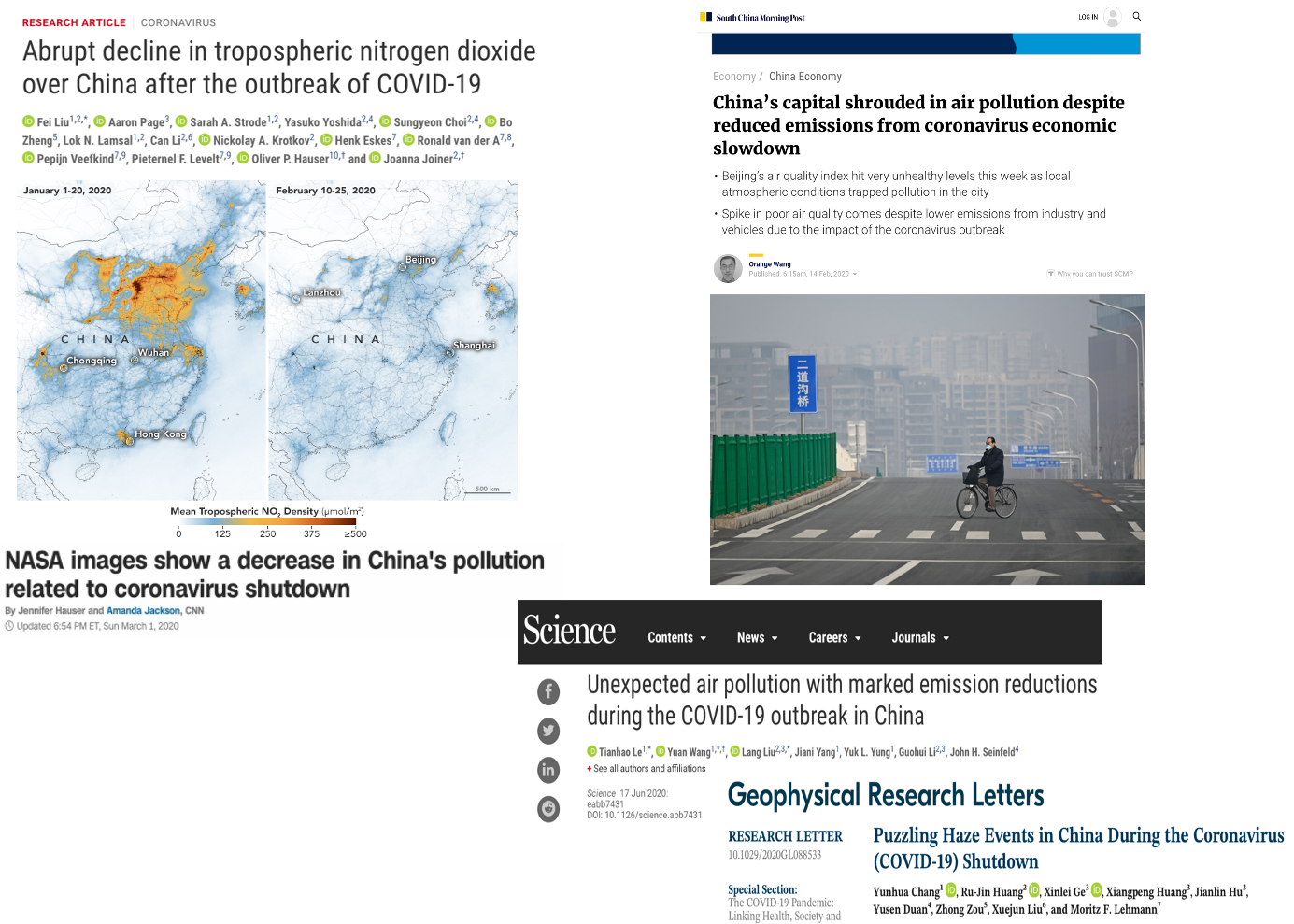 PM2.5 exposure: leading environmental risk factor for premature death
Responsible for 4.1 million deaths in 2016 worldwide
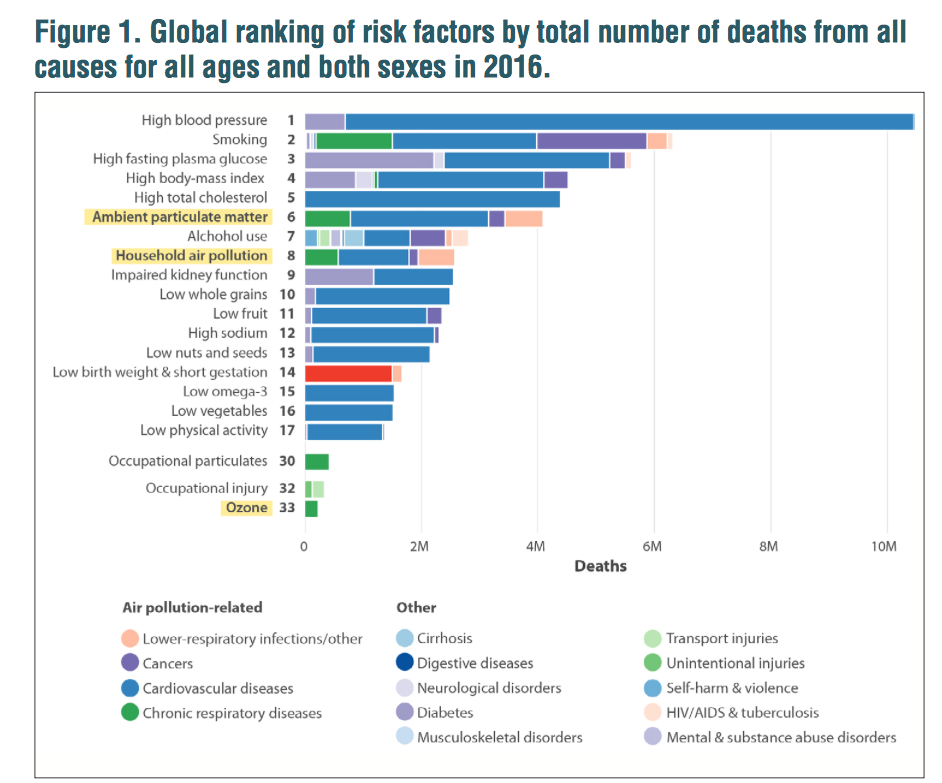 STATE OF GLOBAL AIR / 2018
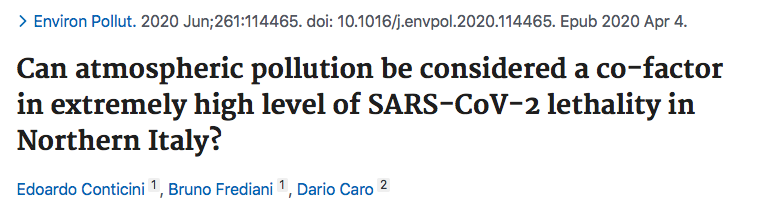 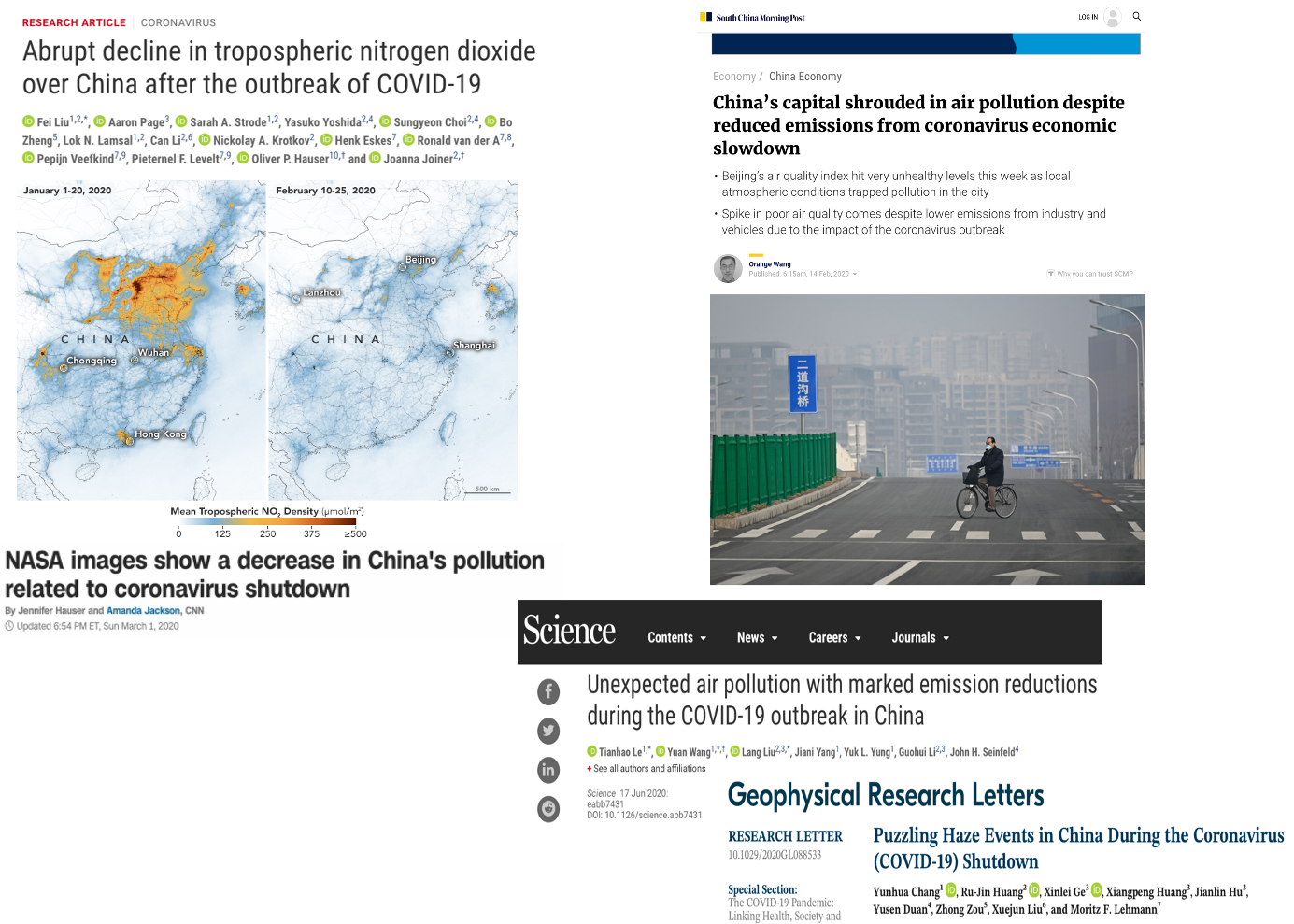 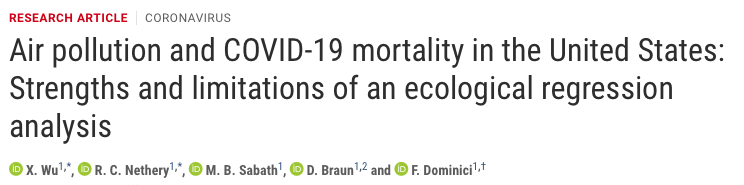 Obtaining Monthly Regional Surface PM2.5 Estimates
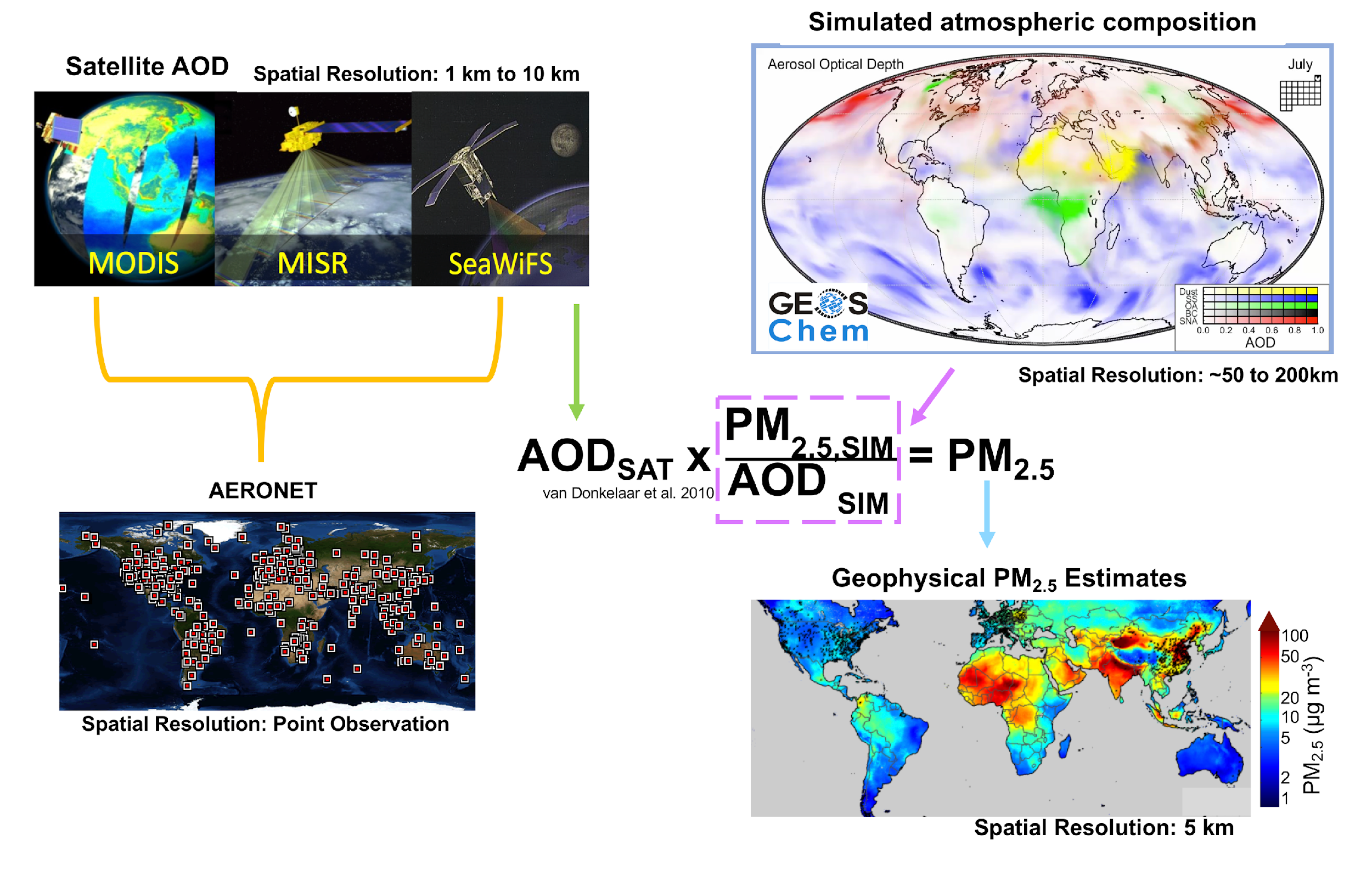 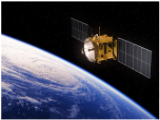 MODIS Deep Blue
MODIS Dark Target
MISR
MAIAC
AERONET: high accuracy AOD measurements
(function of: aerosol size, composition, diurnal variability, relative humidity, and vertical structure of aerosol extinction)
Monthly Regional Ground Monitor Data
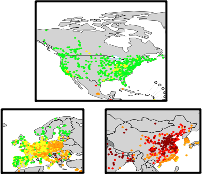 Statistical Fusion
(van Donkelaar et al. 2019)
Monthly Regional Hybrid PM2.5 Estimates
Spatial resolution: 1 km
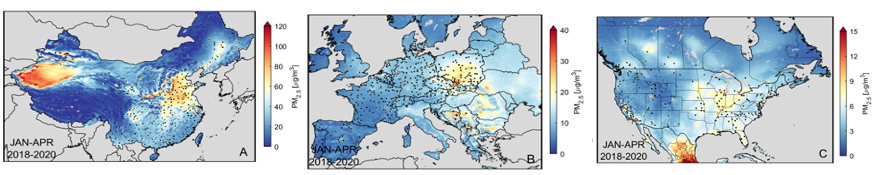 van Donkelaar et al., ES&T, 2019; Hammer et al., ES&T, 2020; Hammer et al., Sci Adv, 2021
Monthly mean PM2.5 concentrations over China for February
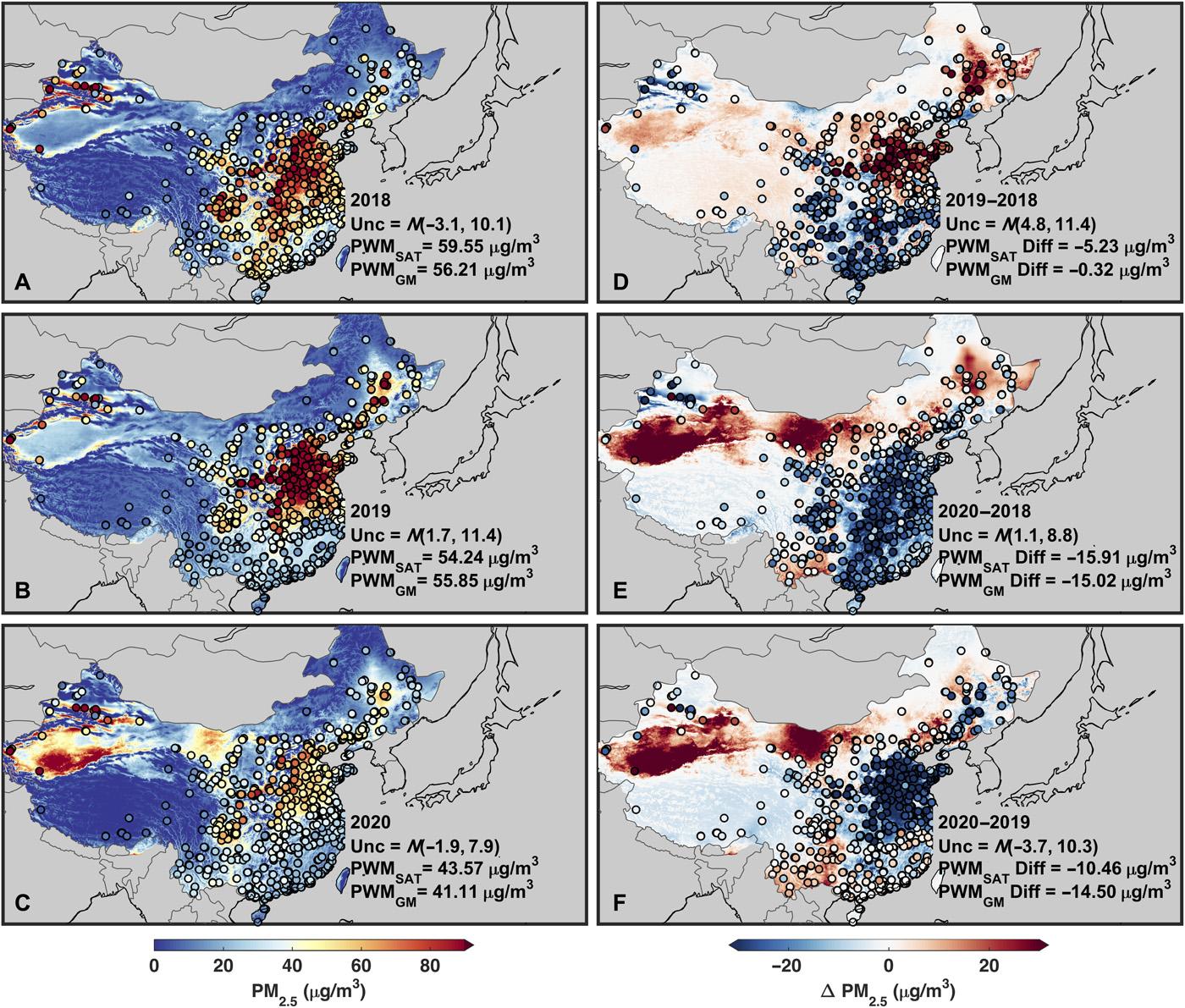 Hammer et al., Sci Adv, 2021
Monthly mean PM2.5 concentrations over Europe and North America for April
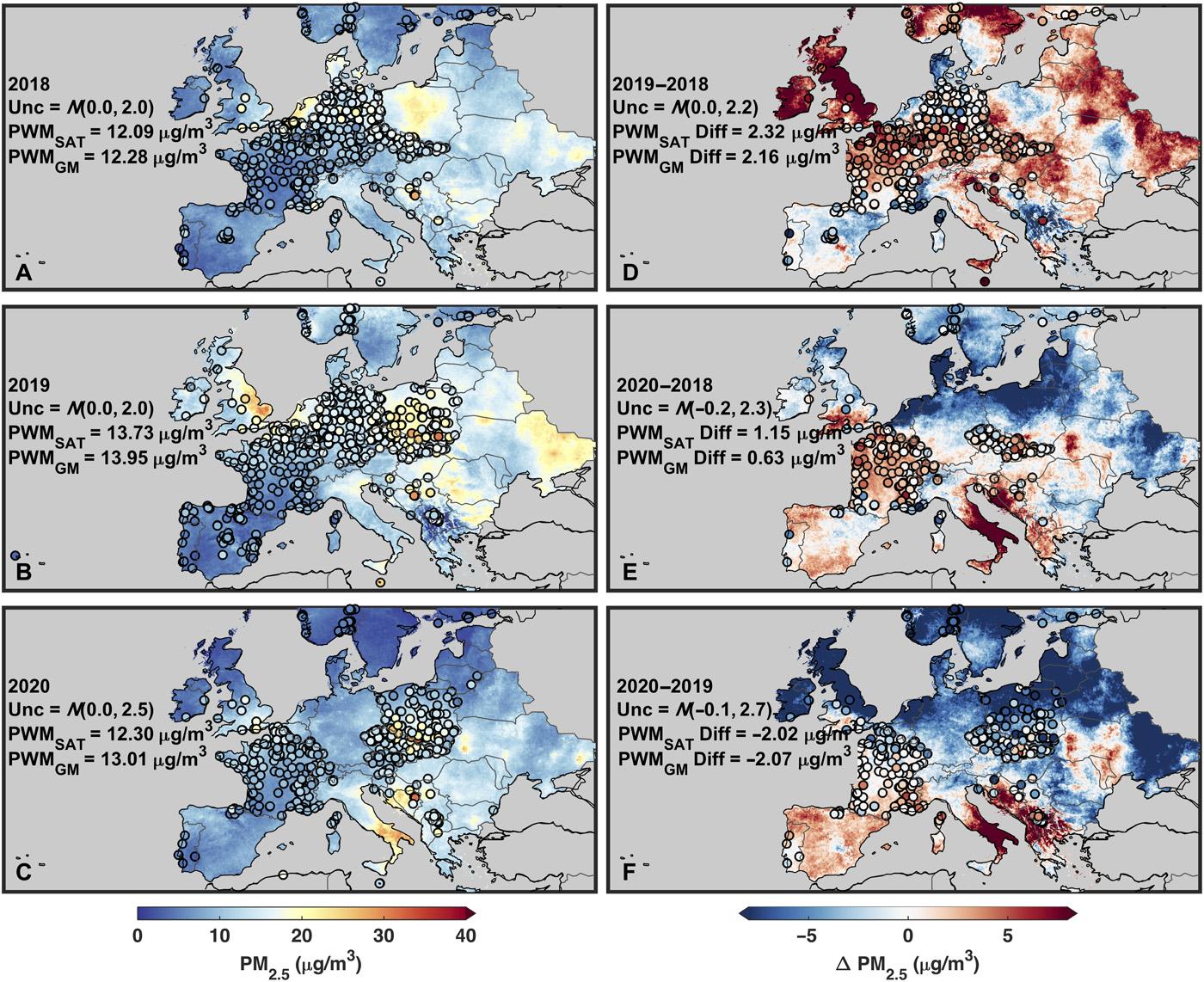 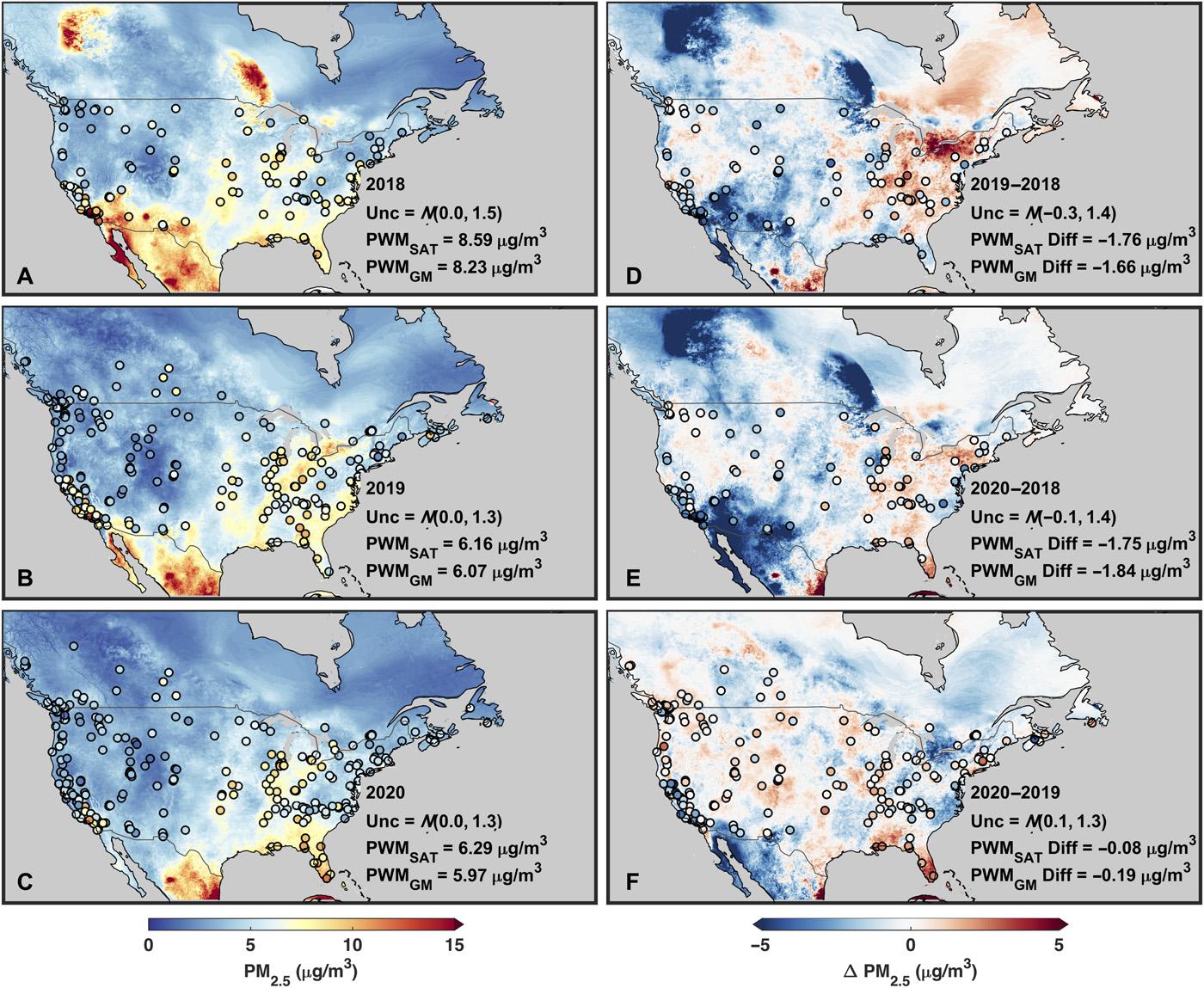 Hammer et al., Sci Adv, 2021
Change in simulated PM2.5 during the lockdown periods due to emissions and meteorology
Transportation emissions
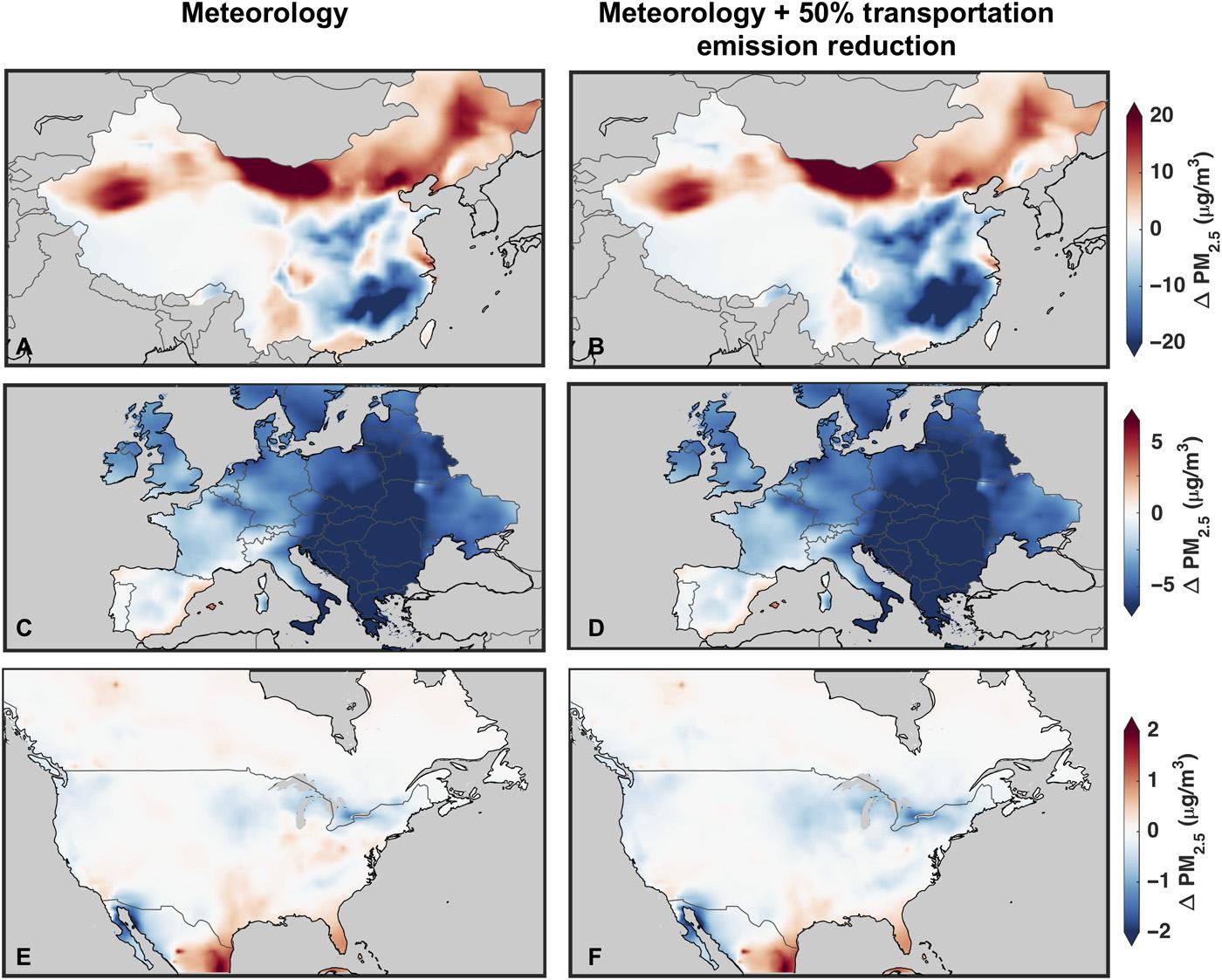 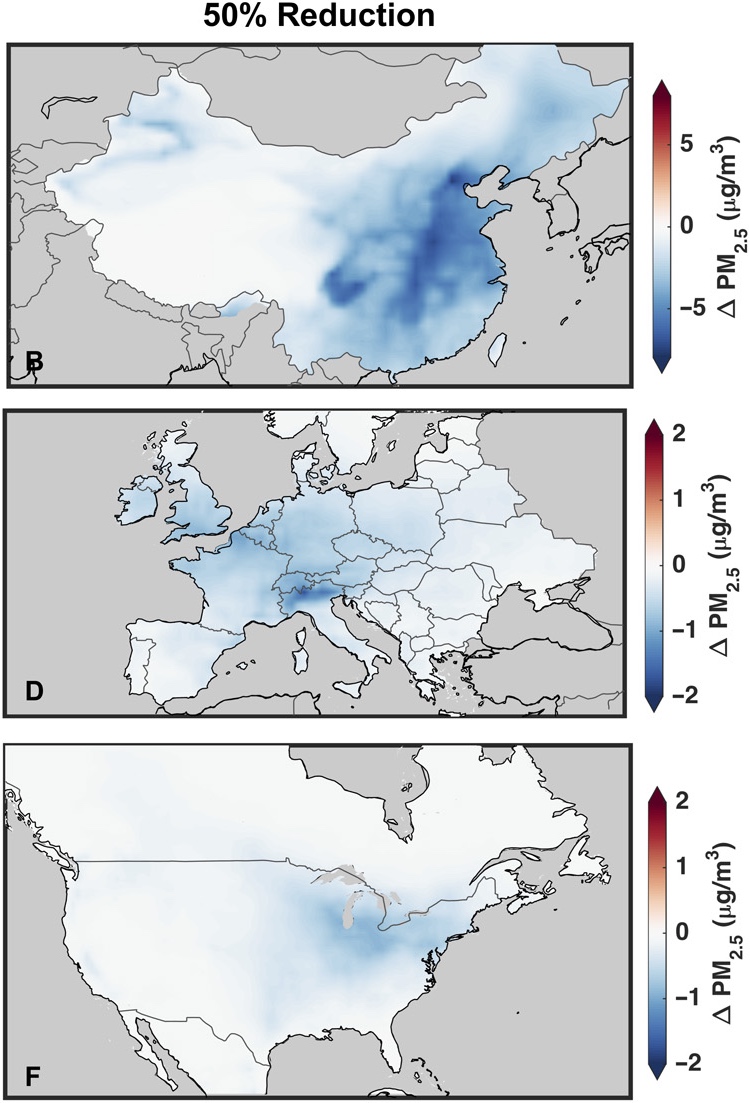 Hammer et al., Sci Adv, 2021
Conclusions
Derive monthly regional satellite-derived PM2.5 estimates over China, Europe, and North America to examine the effects of COVID-19 lockdowns on PM2.5 concentrations
Evidence of a substantial decrease in PM2.5 concentrations over the North China Plain region; combination of natural variability and emission reductions
Complex relationship between PM2.5 and emission sources
Importance of natural variability on short term changes in PM2.5
M. S. Hammer, A. van Donkelaar, R. V. Martin, E. E. McDuffie, A. Lyapustin, A. M. Sayer, N. C. Hsu, R. C. Levy, M. J. Garay, O. V. Kalashnikova, R. A. Kahn, Effects of COVID-19 lockdowns on fine particulate matter concentrations. Sci. Adv. 7, eabg7670 (2021).
DOI: 10.1126/sciadv.abg7670